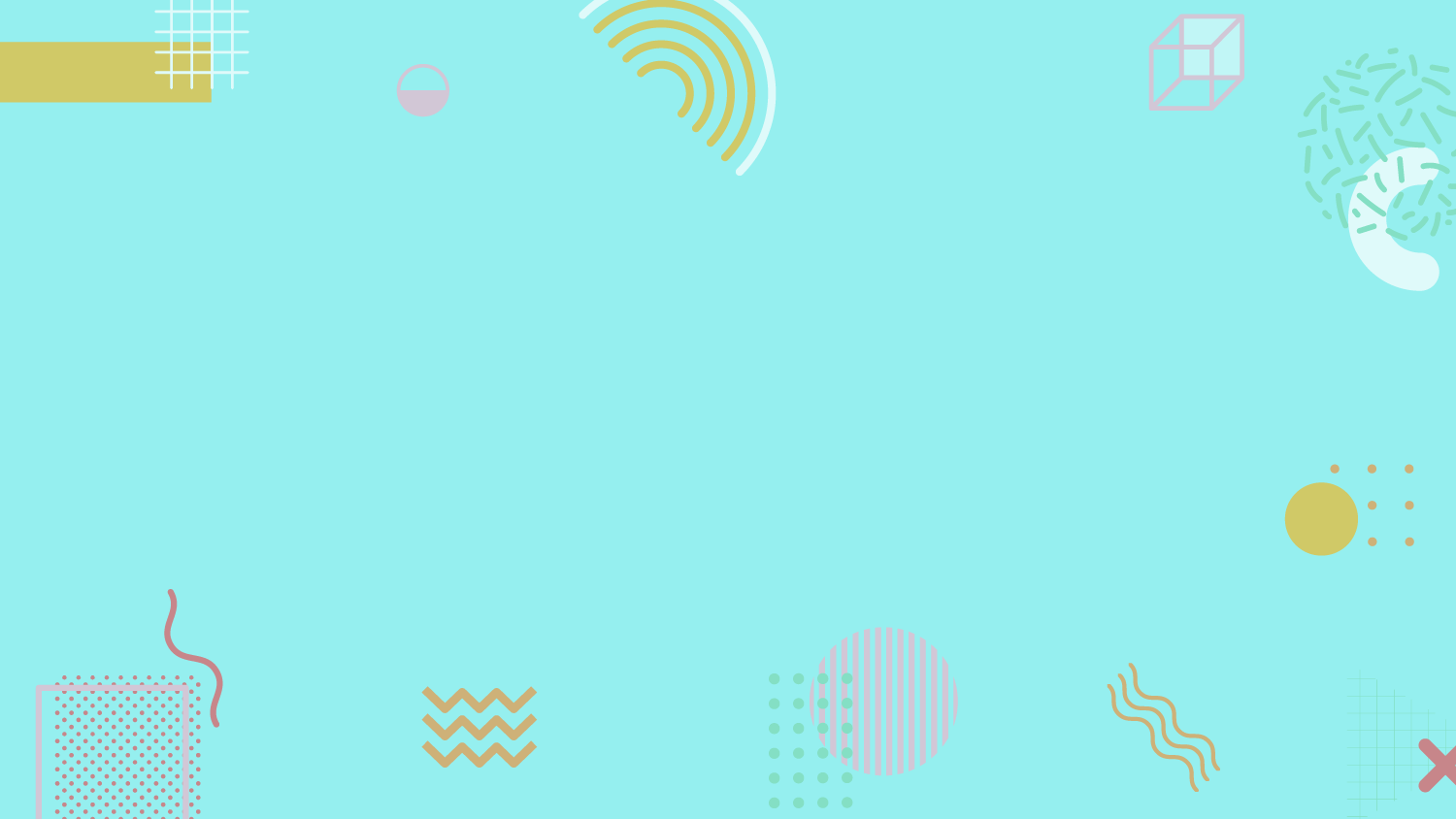 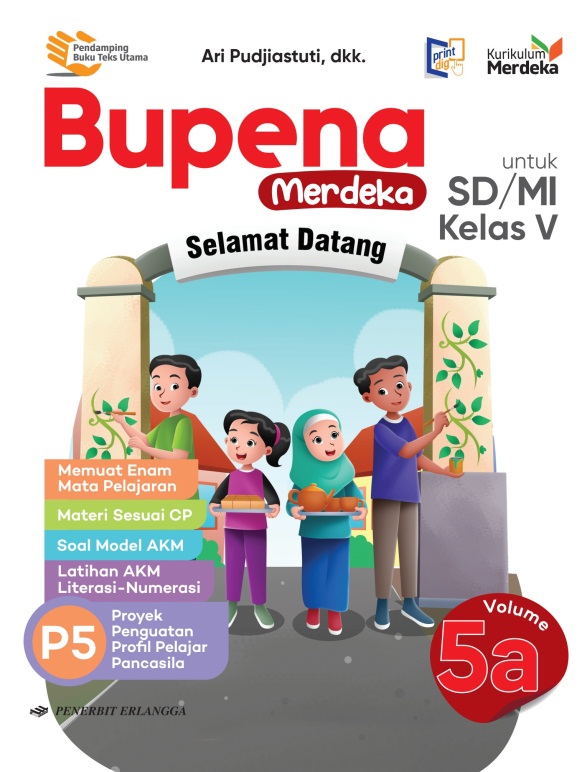 MEDIA MENGAJAR
BUPENA
UNTUK SD/MI KELAS 5
[Speaker Notes: Warna tulisan BUPENA disesuaikan dgn jenjang kelas]
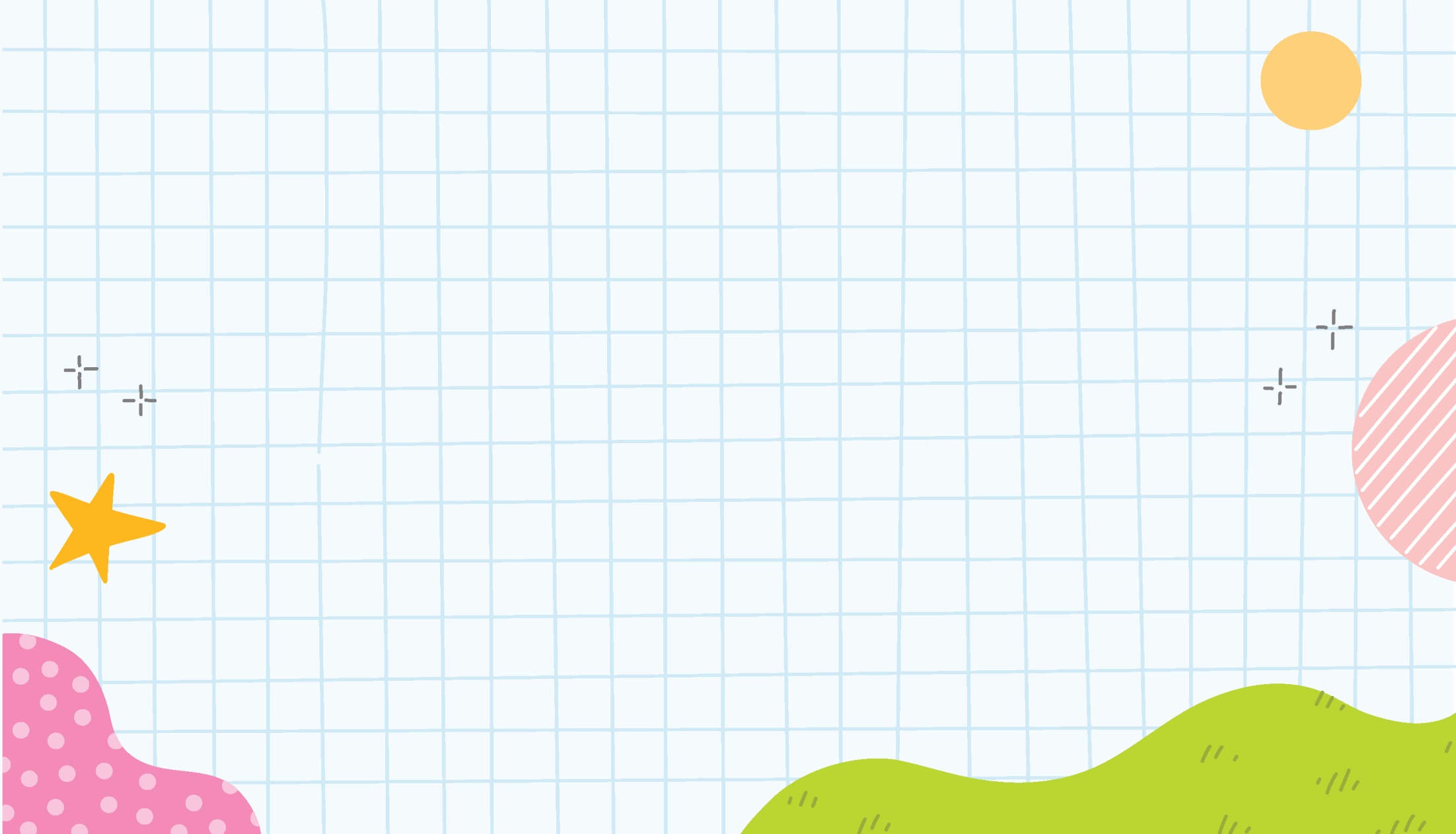 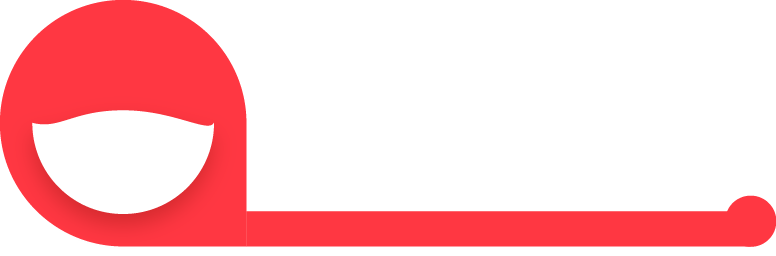 BAB
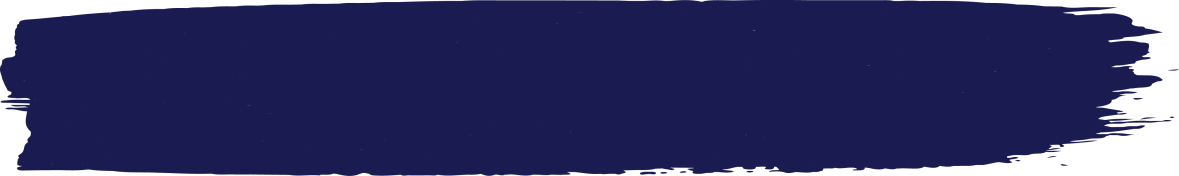 A. Kata Sifat dan Maknanya
Aku dan Keunikanku
1
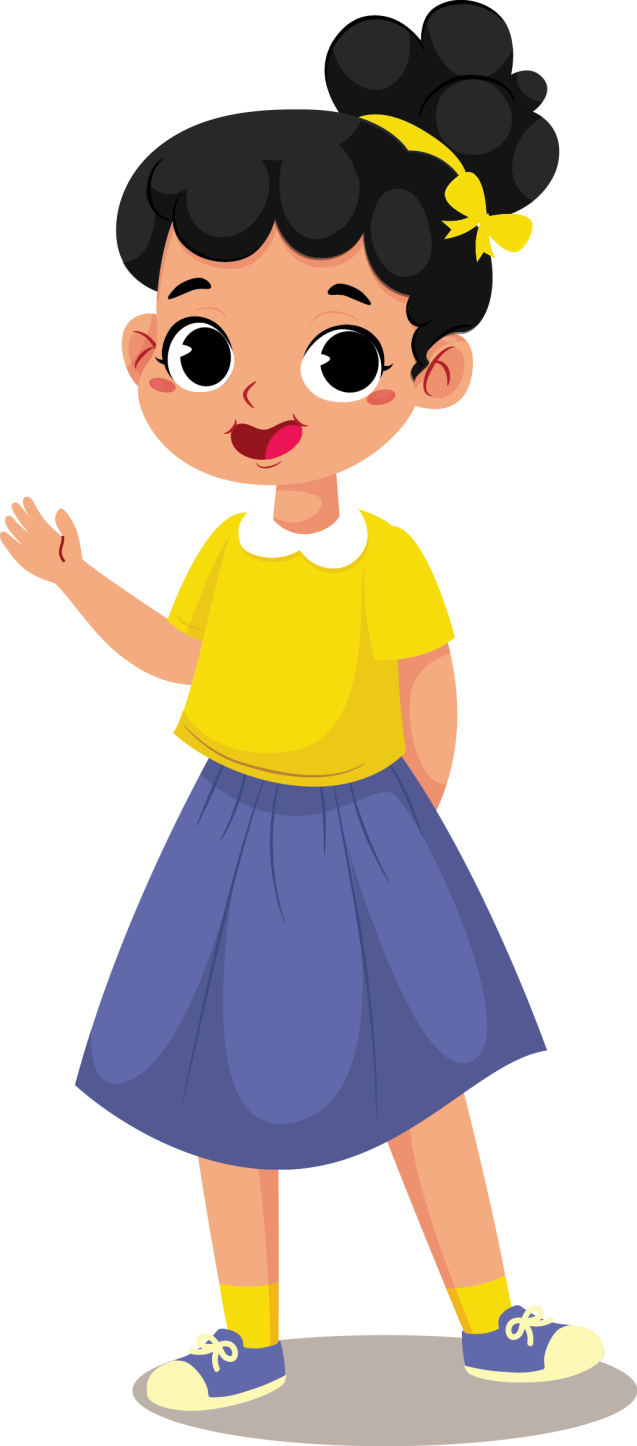 Kata sifat digunakan untuk menerangkan atau mendeskrispikan kata benda.
Kata sifat disebut juga adjektiva.
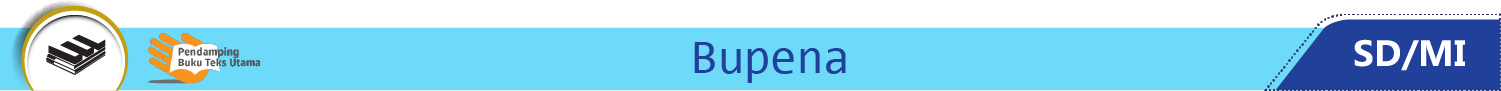 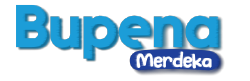 Ciri-ciri Kata Sifat
Dapat diberi keterangan pembanding.
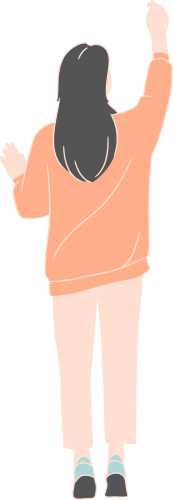 Dapat diberi keterangan penguat.
Dapat diingkari dengan kata tidak.
Kata sifat berfungsi untuk menjelaskan sifat atau keadaan suatu benda.
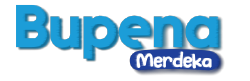 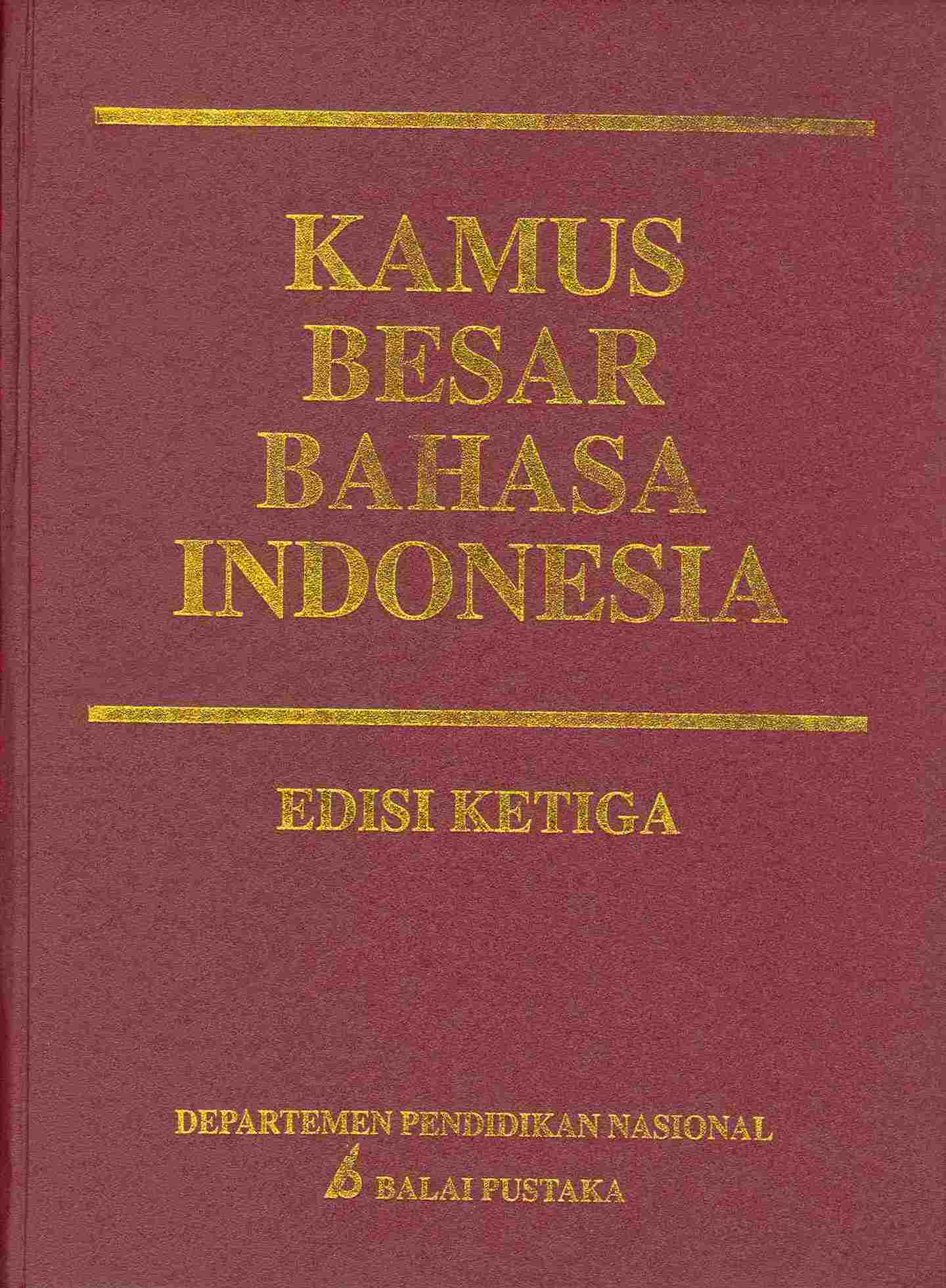 Makna kata sifat dapat ditemukan dalam Kamus Besar Bahasa Indonesia (KBBI)
Kata disusun berdasarkan urutan abjad.
Carilah kata dasar terlebih dahulu.
Temukan arti kata.
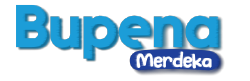 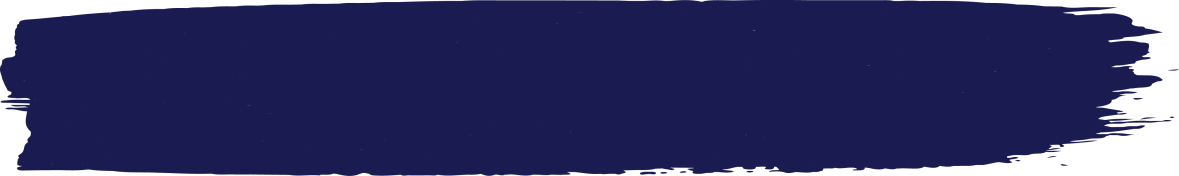 B. Sinonim dan Antonim
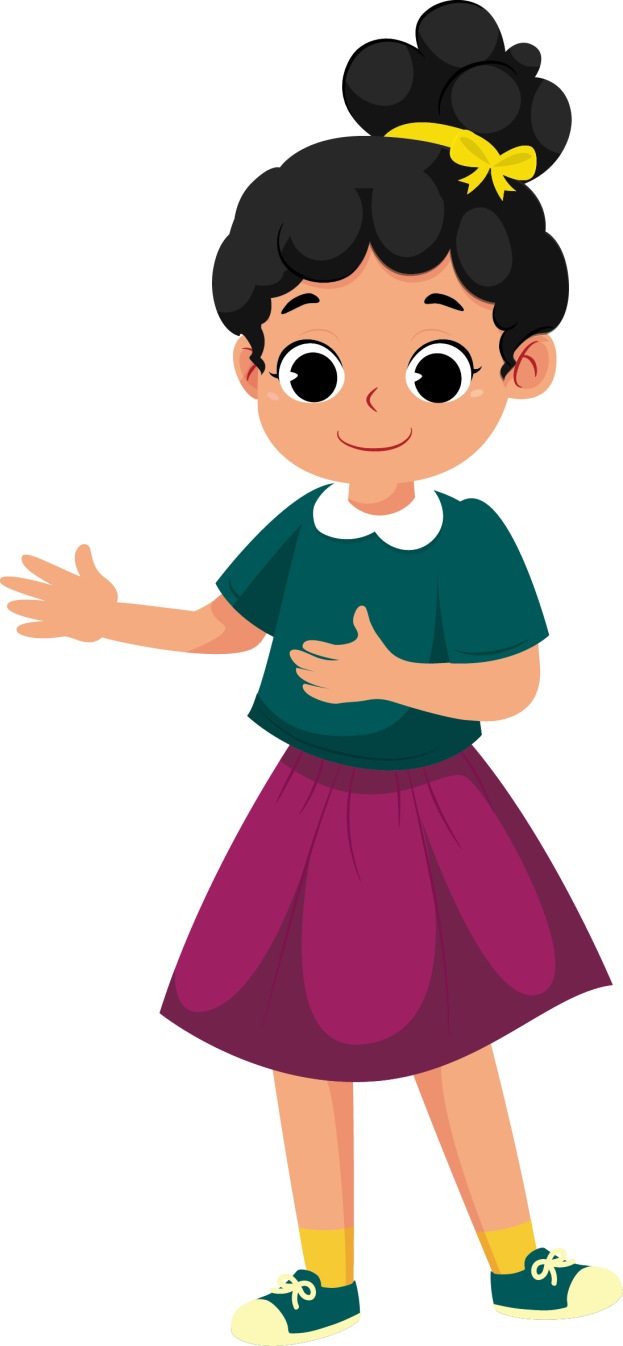 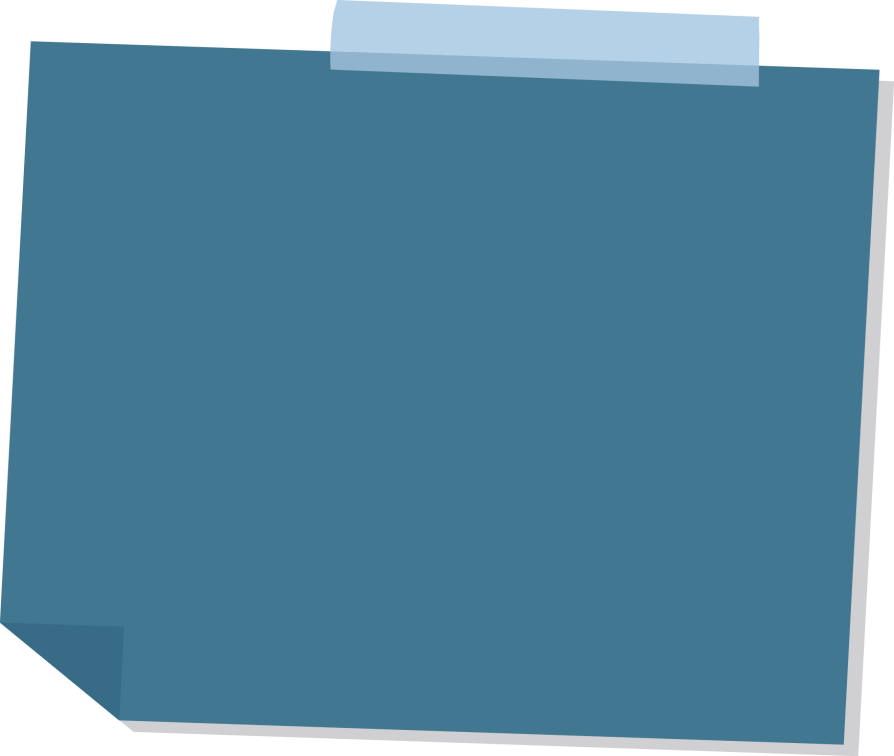 Apa perbedaan antara Sinonim dan Antonim?
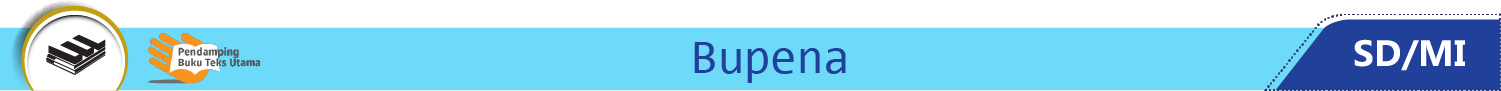 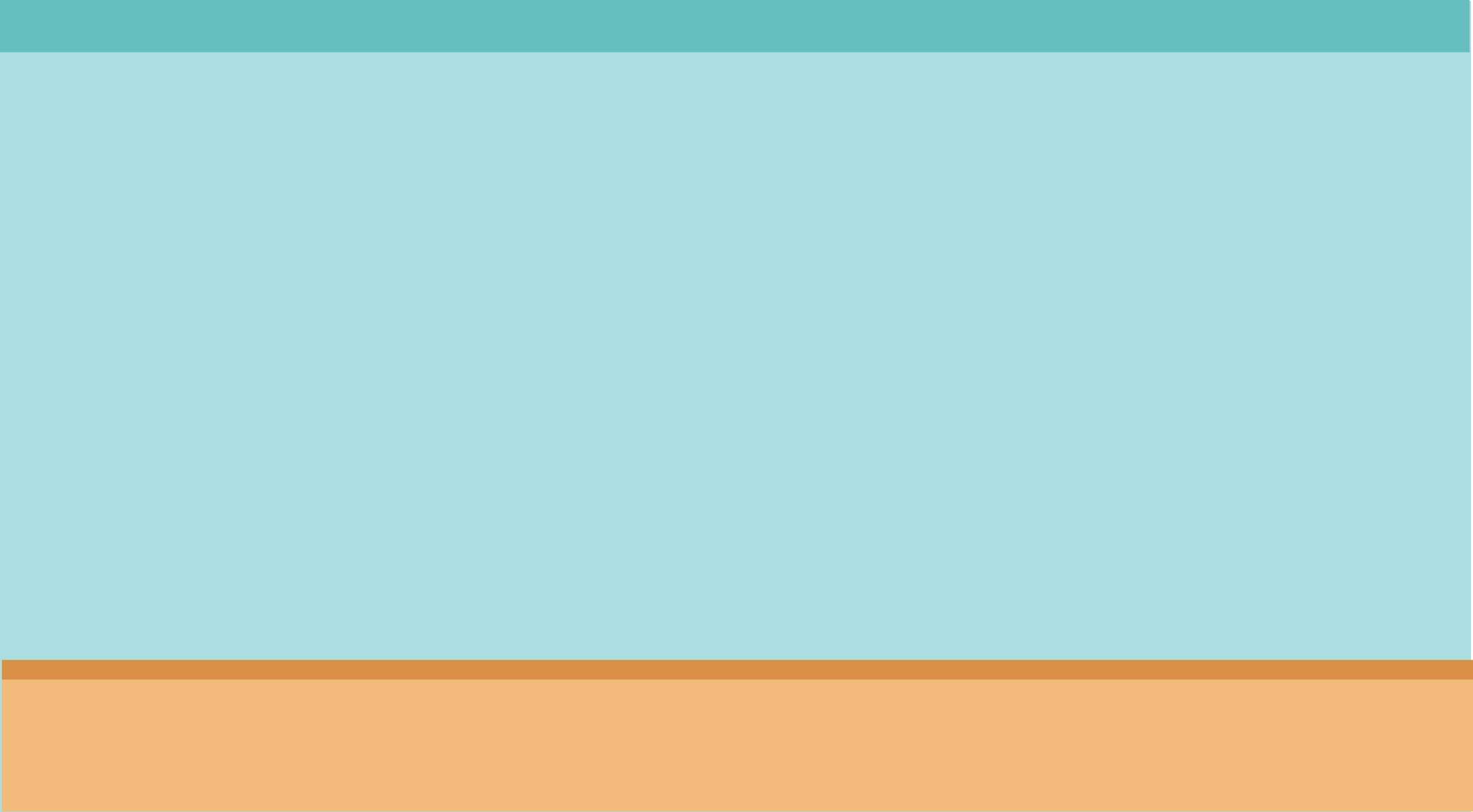 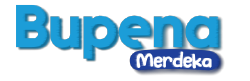 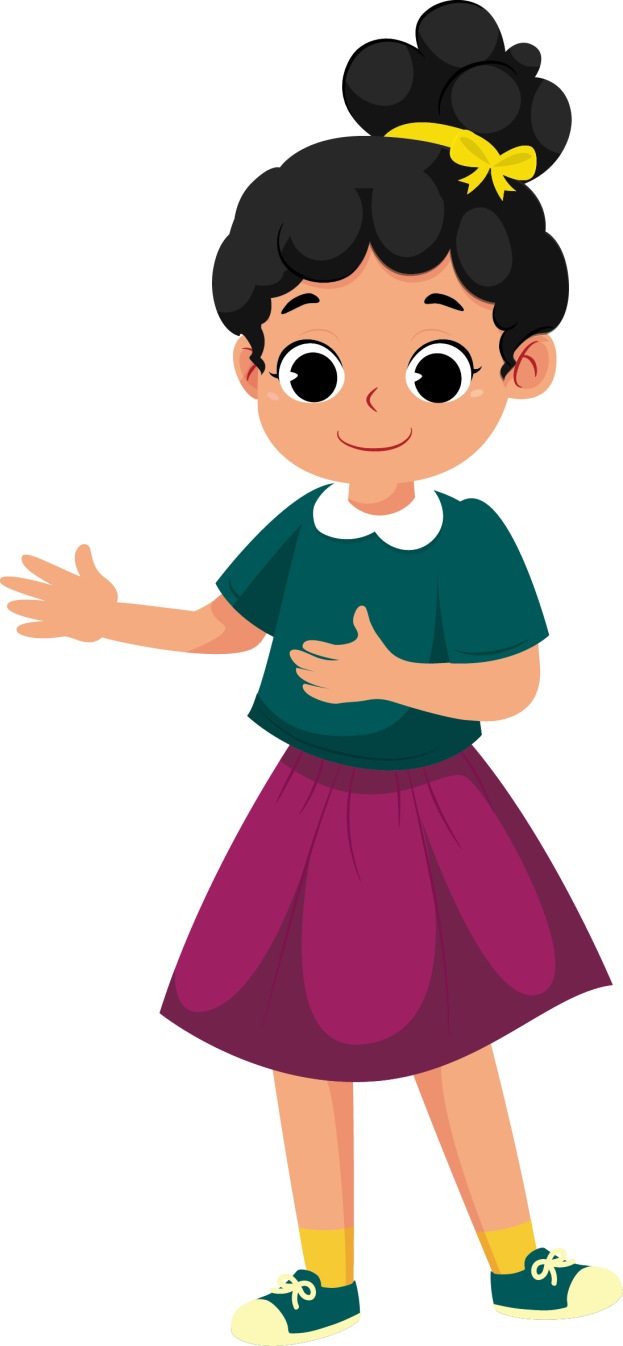 Sinonim adalah hubungan yang menyatakan adanya persamaan makna antara satu kata dengan kata lain.
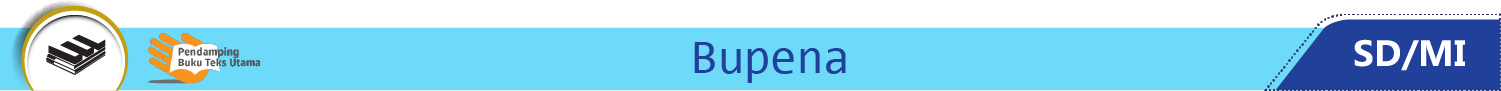 Hubungan sinonim bersifat dua arah.
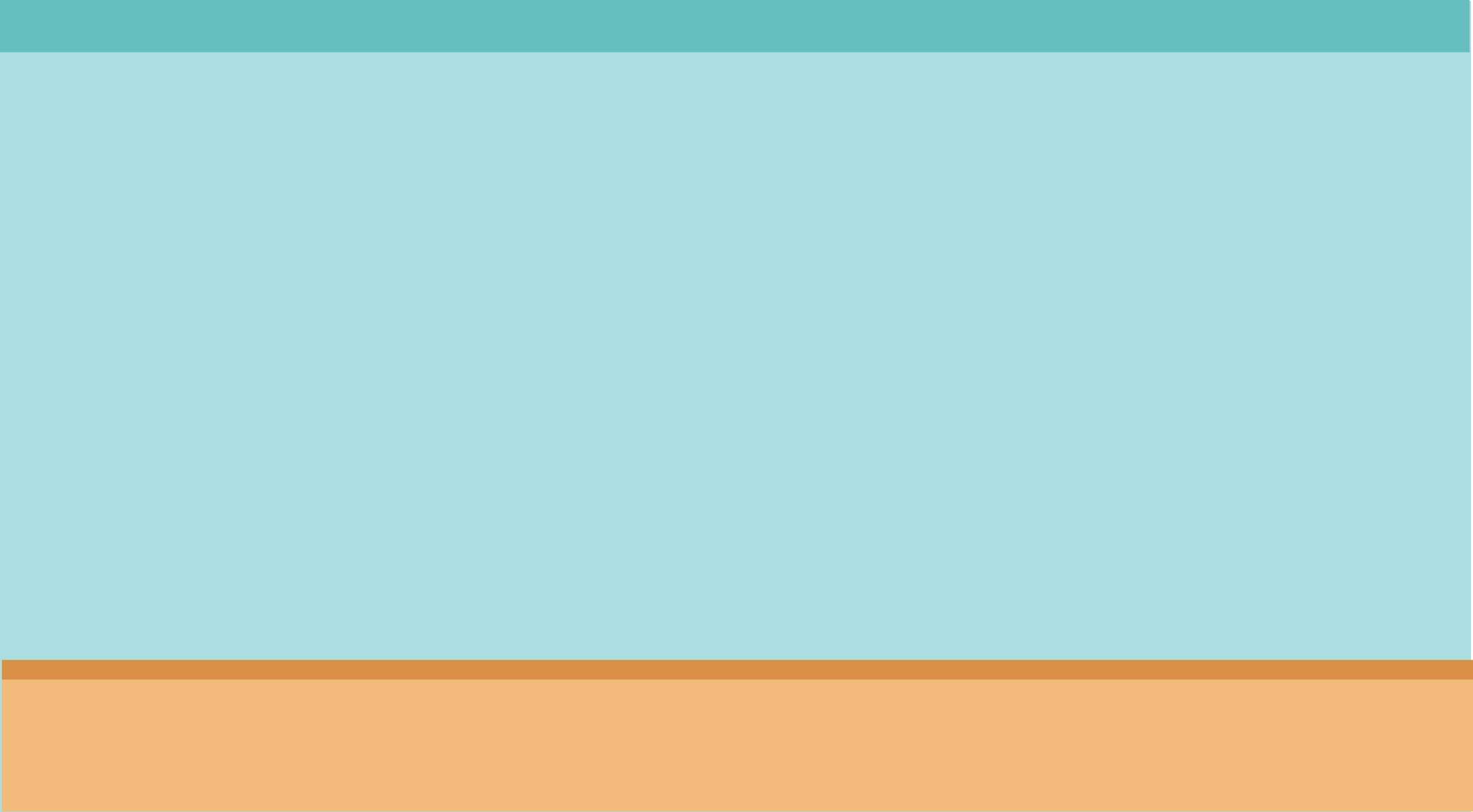 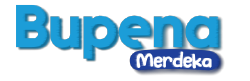 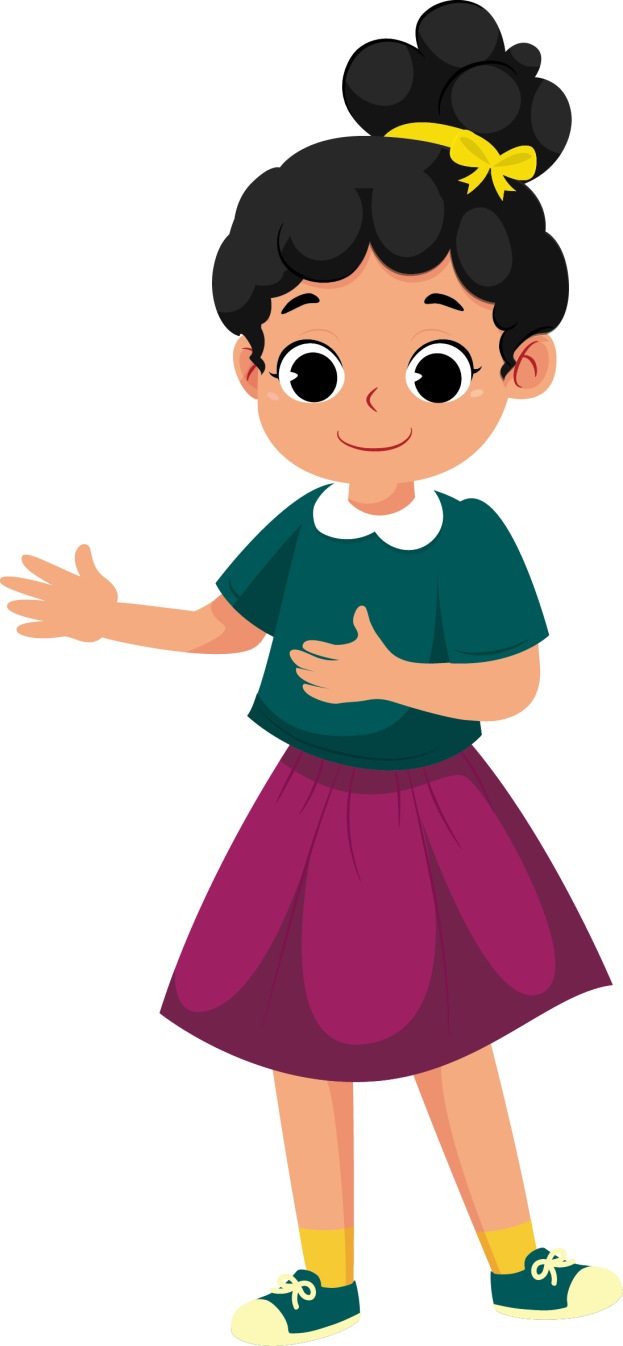 Antonim adalah hubungan antara dua kata yang maknanya bertentangan atau berlawanan.
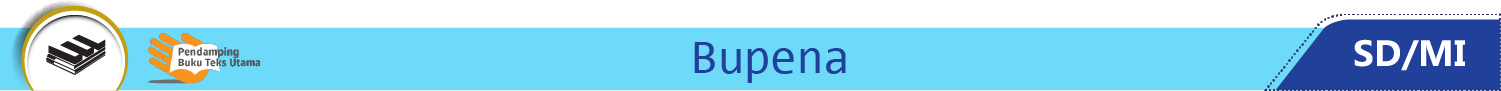 Antomin bersifat kontras.
Antonim disebut lawan makna kata.
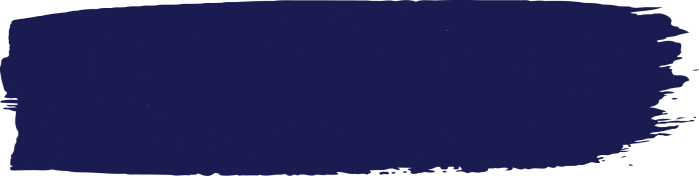 B. Awalan Pe-
Aturan penulisan awalan pe- sesuai EYD
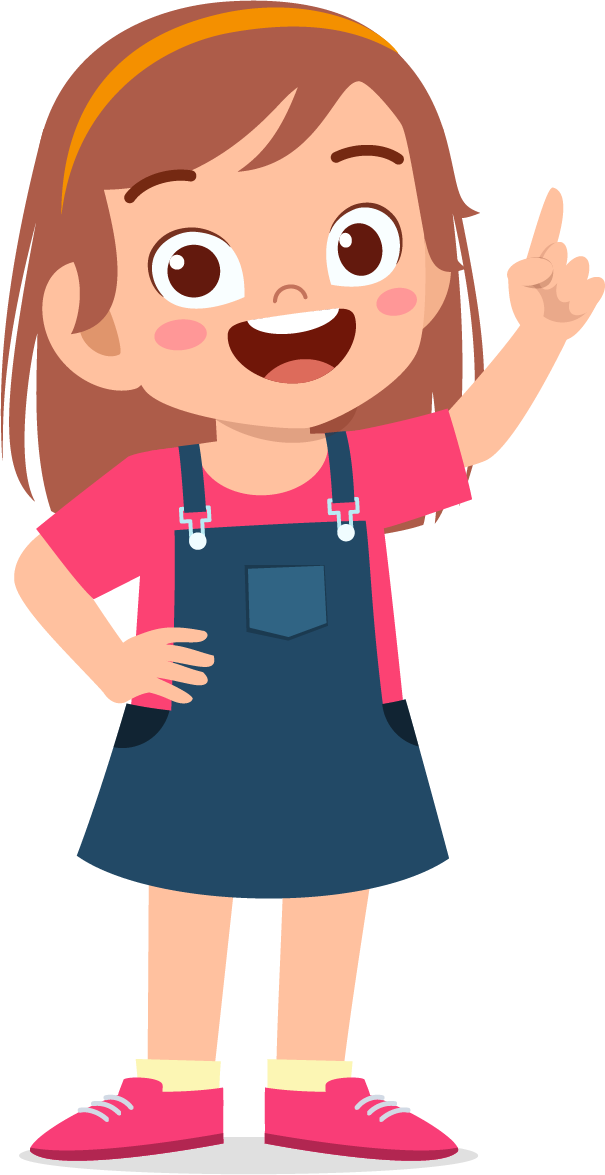 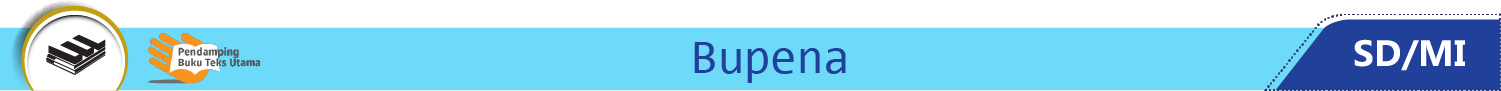 Tidak mengalami perubahan bentuk jika bertemu kata dasar l, m, n, r, w, y, dan z.
Berubah menjadi peng- jika bertemu huruf vokal, g, dan h.
Berubah menjadi pen- jika bertemu huruf c, d, dan j.
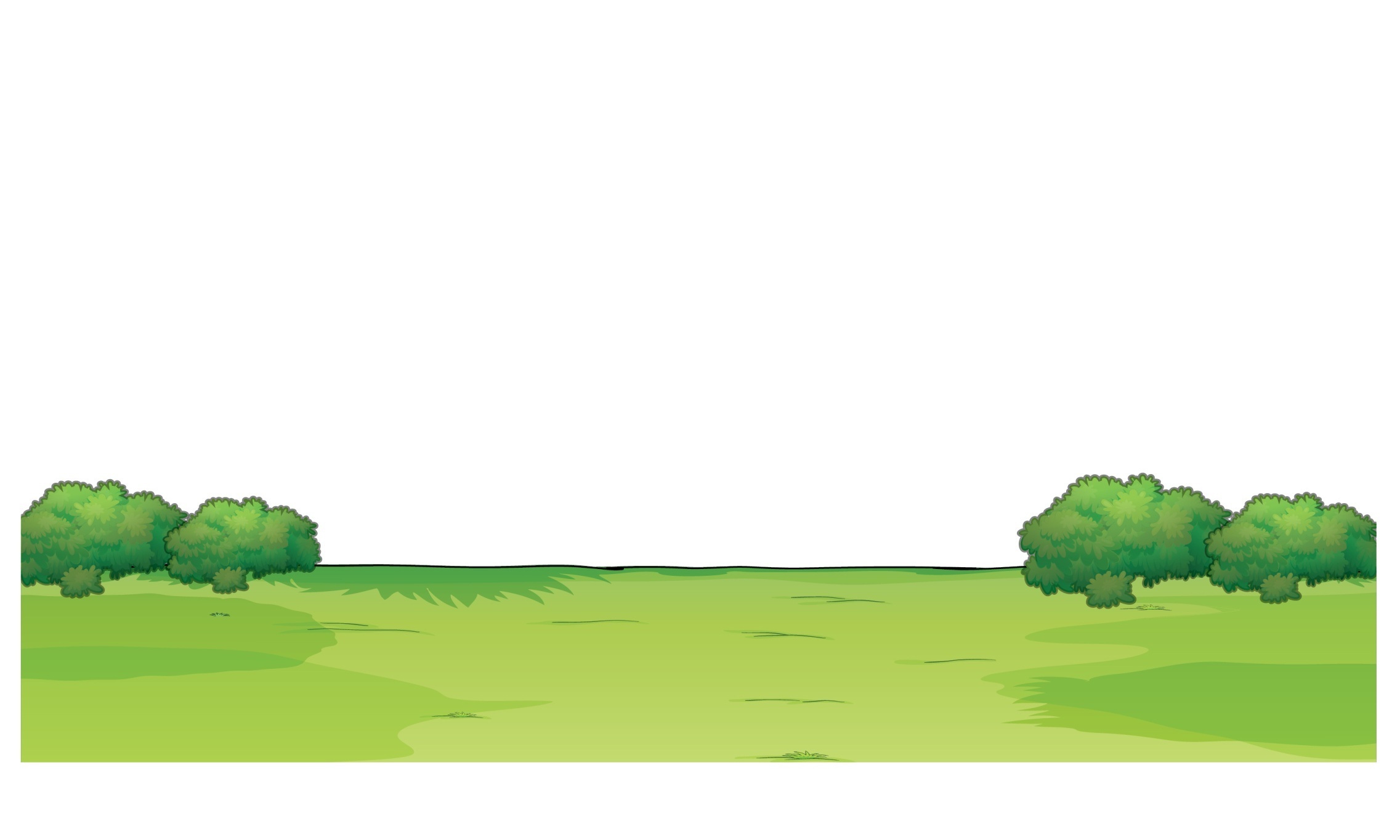 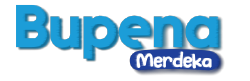 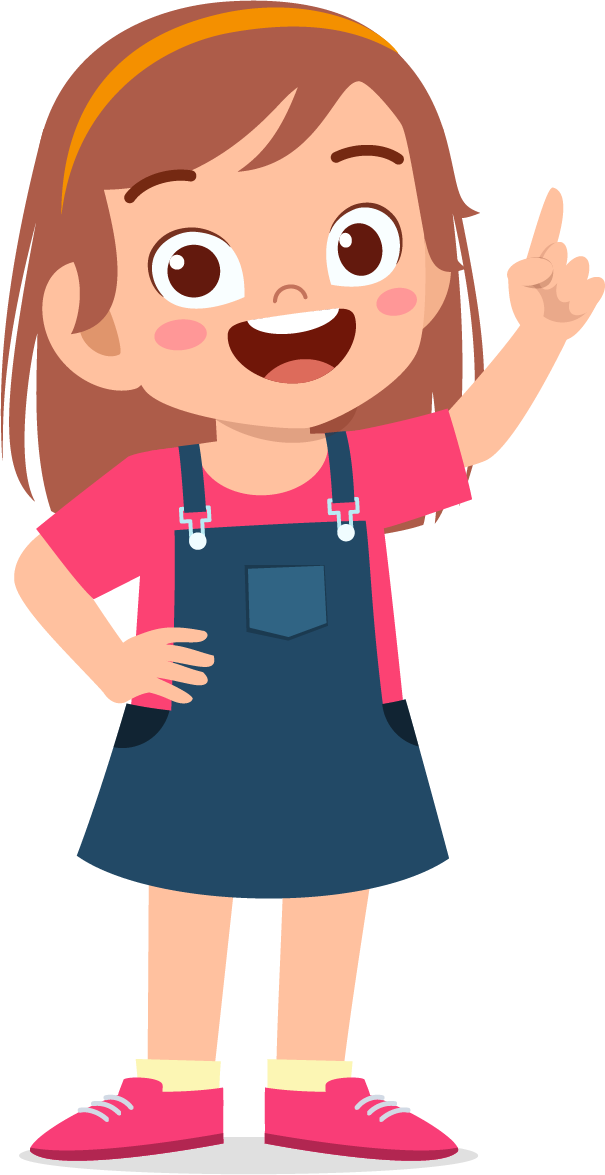 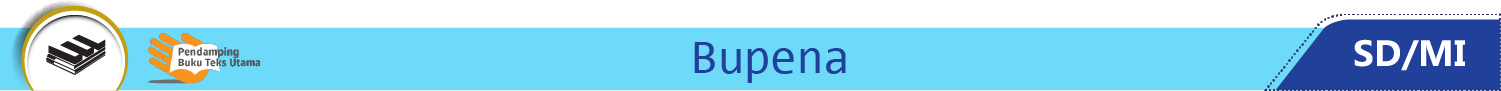 Berubah menjadi pem- jika bertemu huruf b dan f.
Berubah menjadi peny- jika bertemu huruf s.
Berubah menjadi peng- jika bertemu huruf k.
Berubah menjadi pen- jika bertemu huruf t.
Berubah menjadi pem- jika bertemu huruf p.
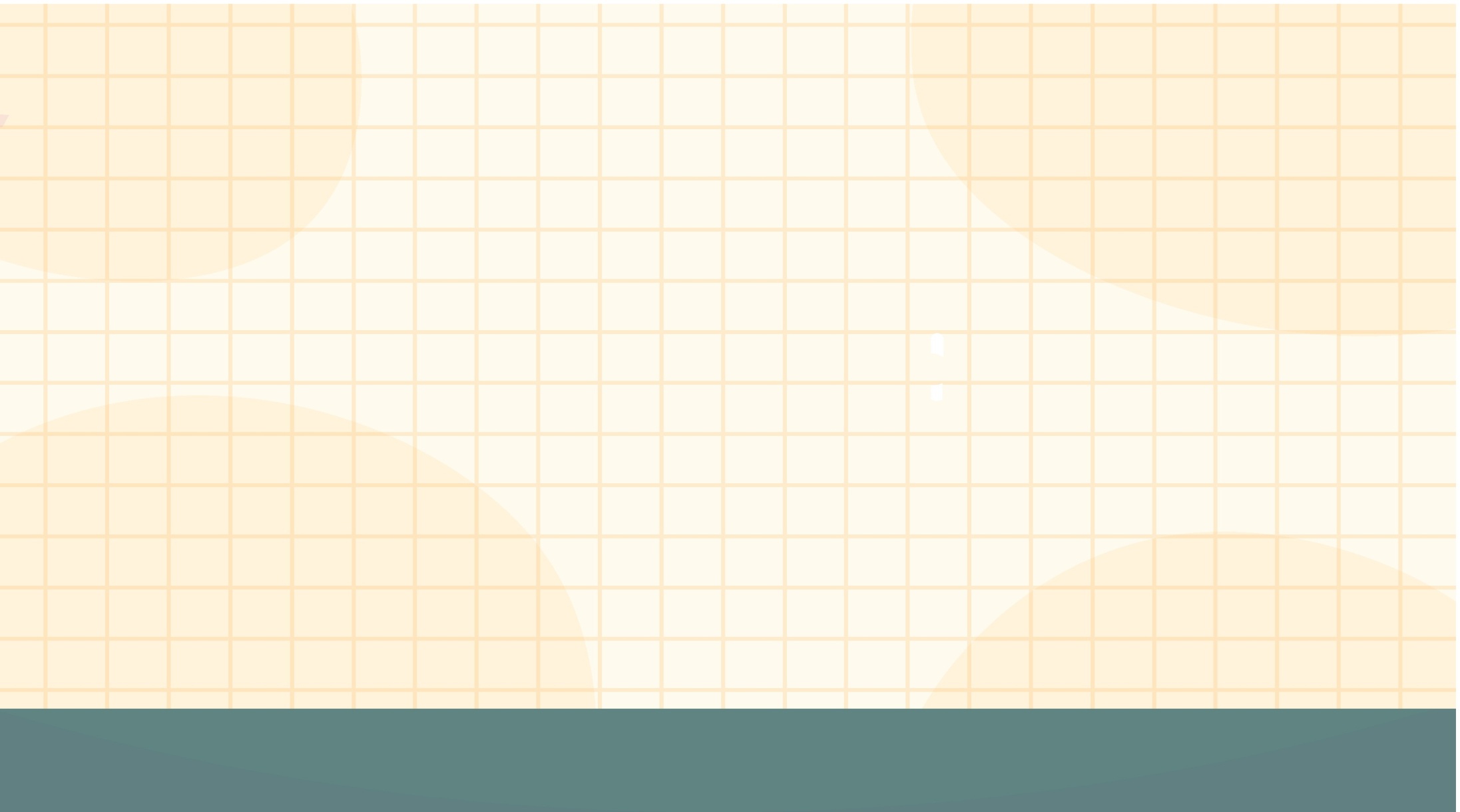 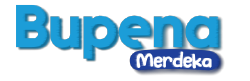 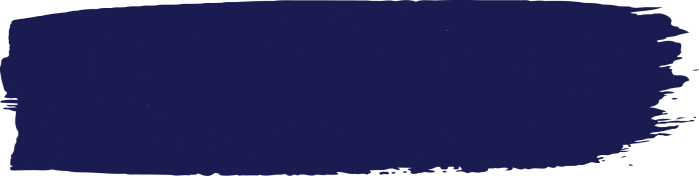 C. Kalimat Majemuk Setara dan Teks Deskripsi
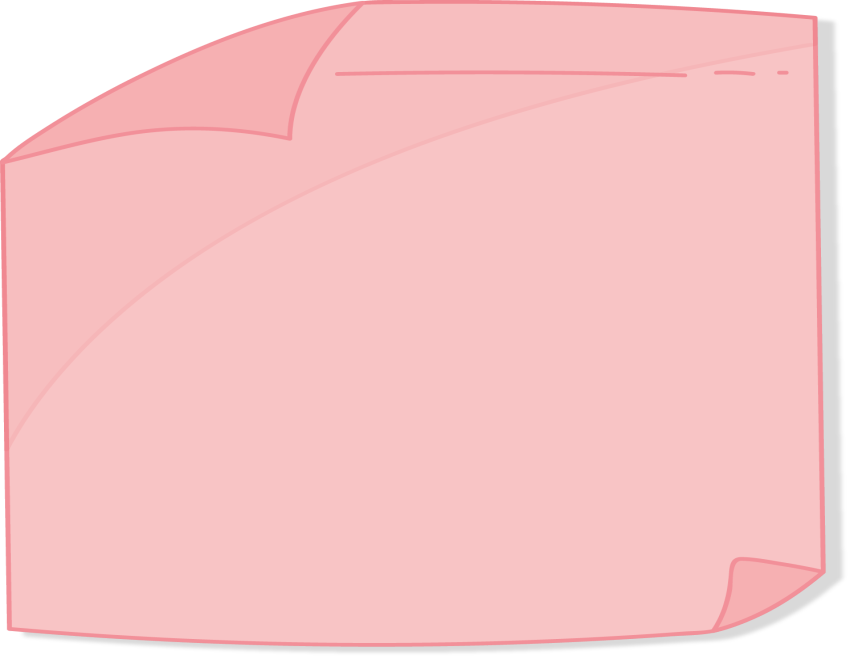 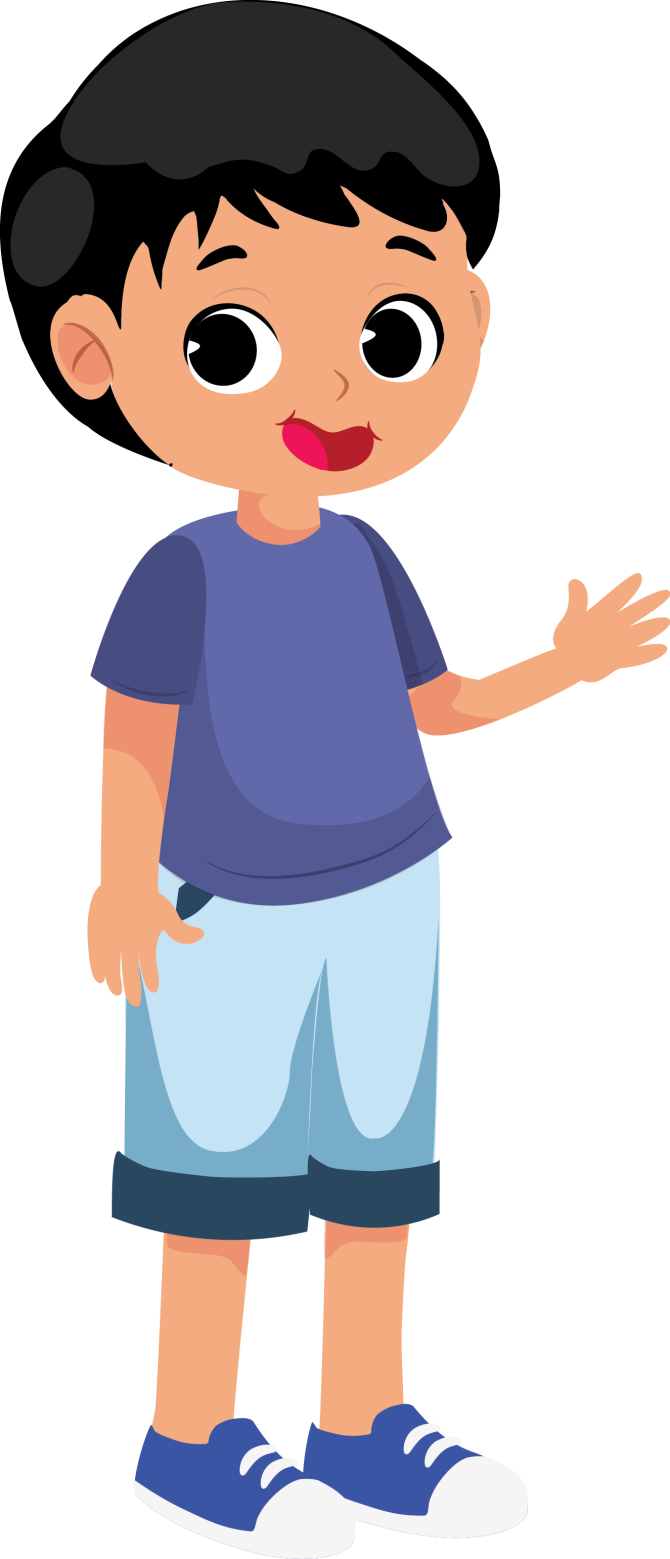 Kalimat majemuk setara merupakan jenis kalimat yang terdiri atas dua atau lebih kalimat tunggal yang memiliki hubungan setara.
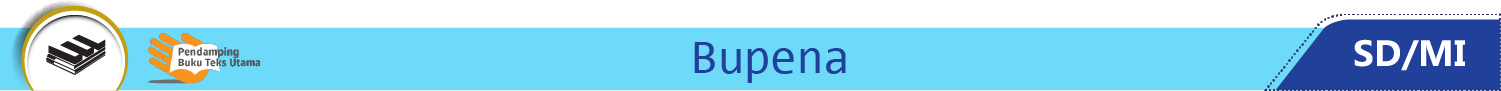 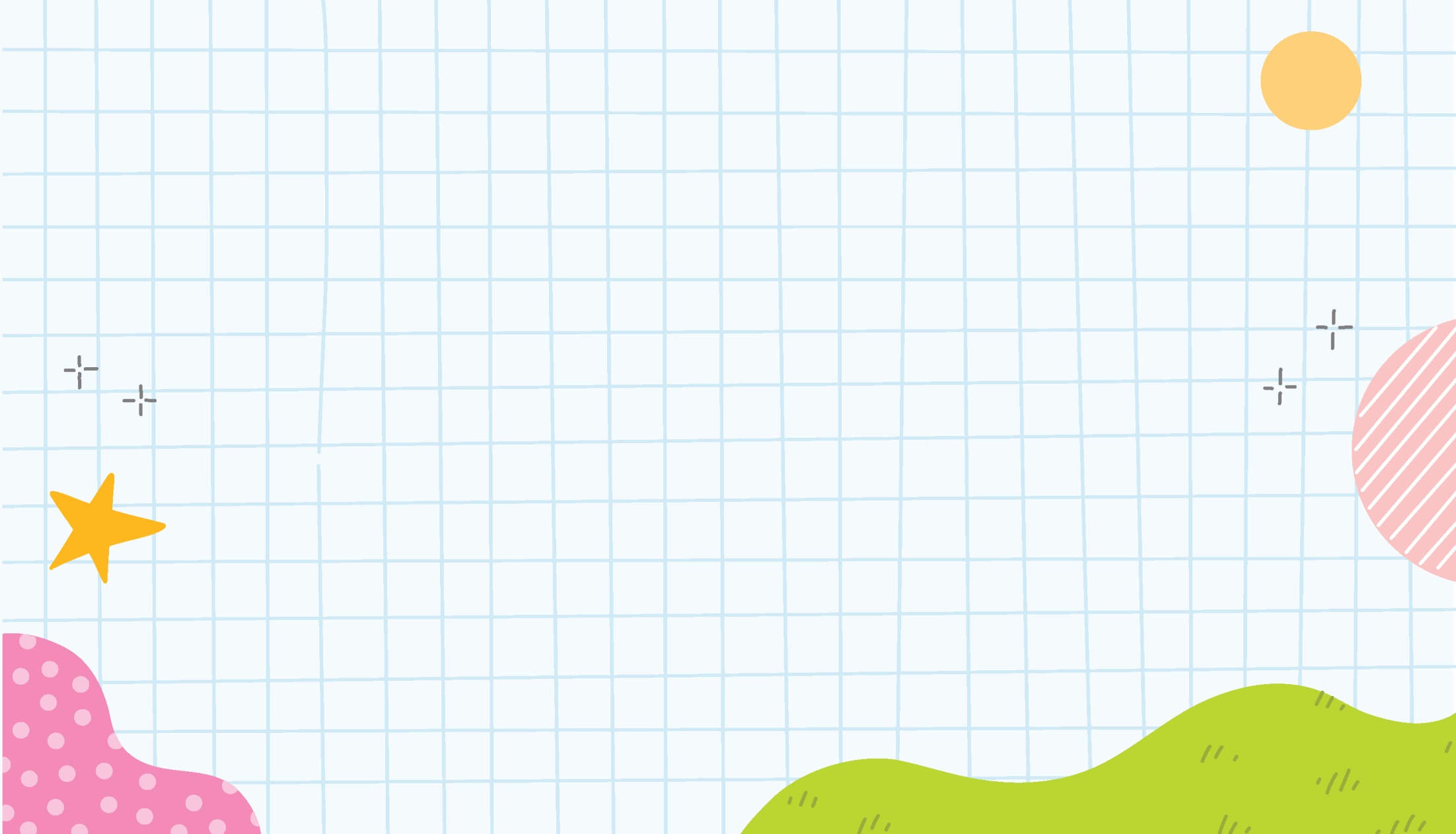 Kalimat-kalimat tunggal digabungkan menggunakan kata hubung atau konjungsi sehingga membentuk kalimat majemuk setara.
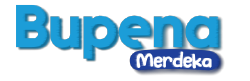 Hubungan dalam kalimat majemuk setara:
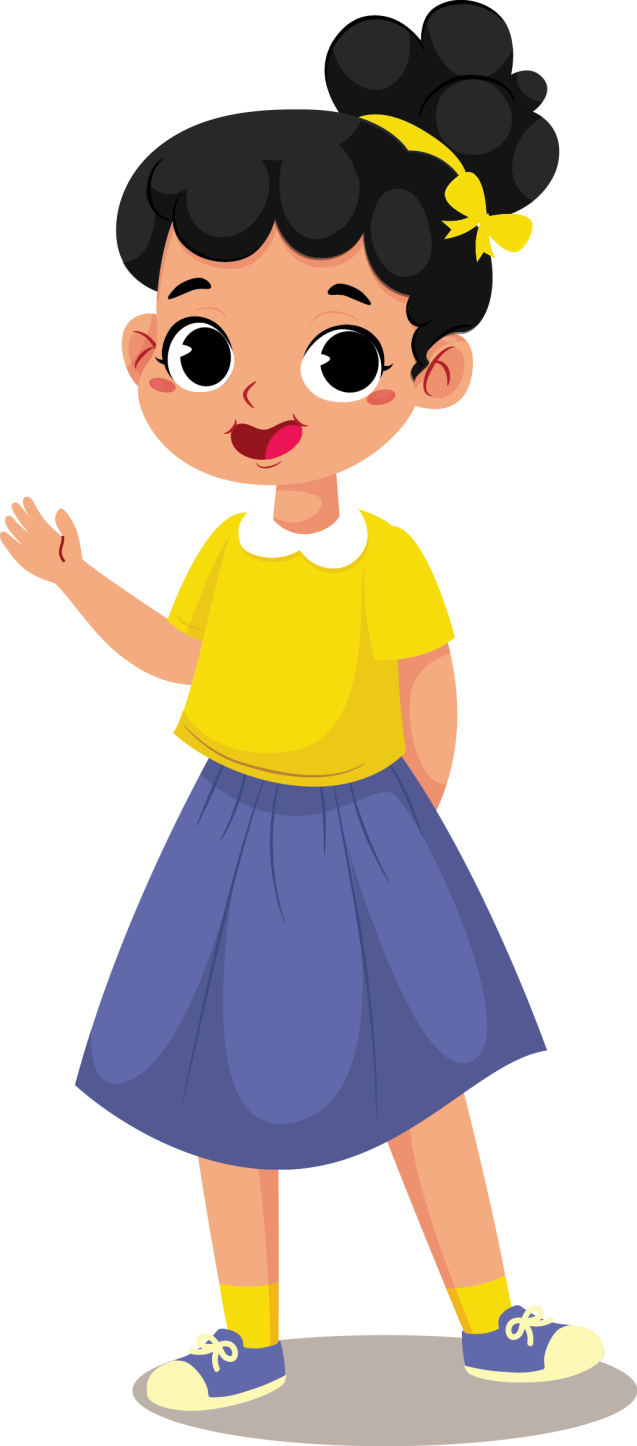 Memiliki situasi sama
Kata hubung dan
Kata hubung tetapi, namun
Kata hubung karena, sehingga
Kata hubung atau
Situasi bertentangan
Sebab-akibat
Hubungan pemilihan
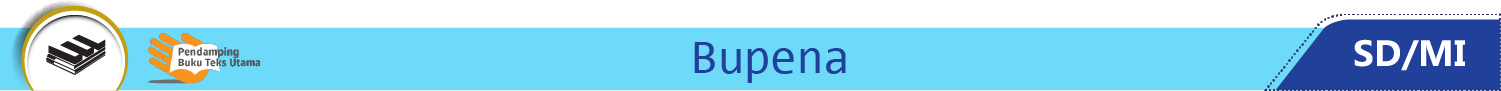 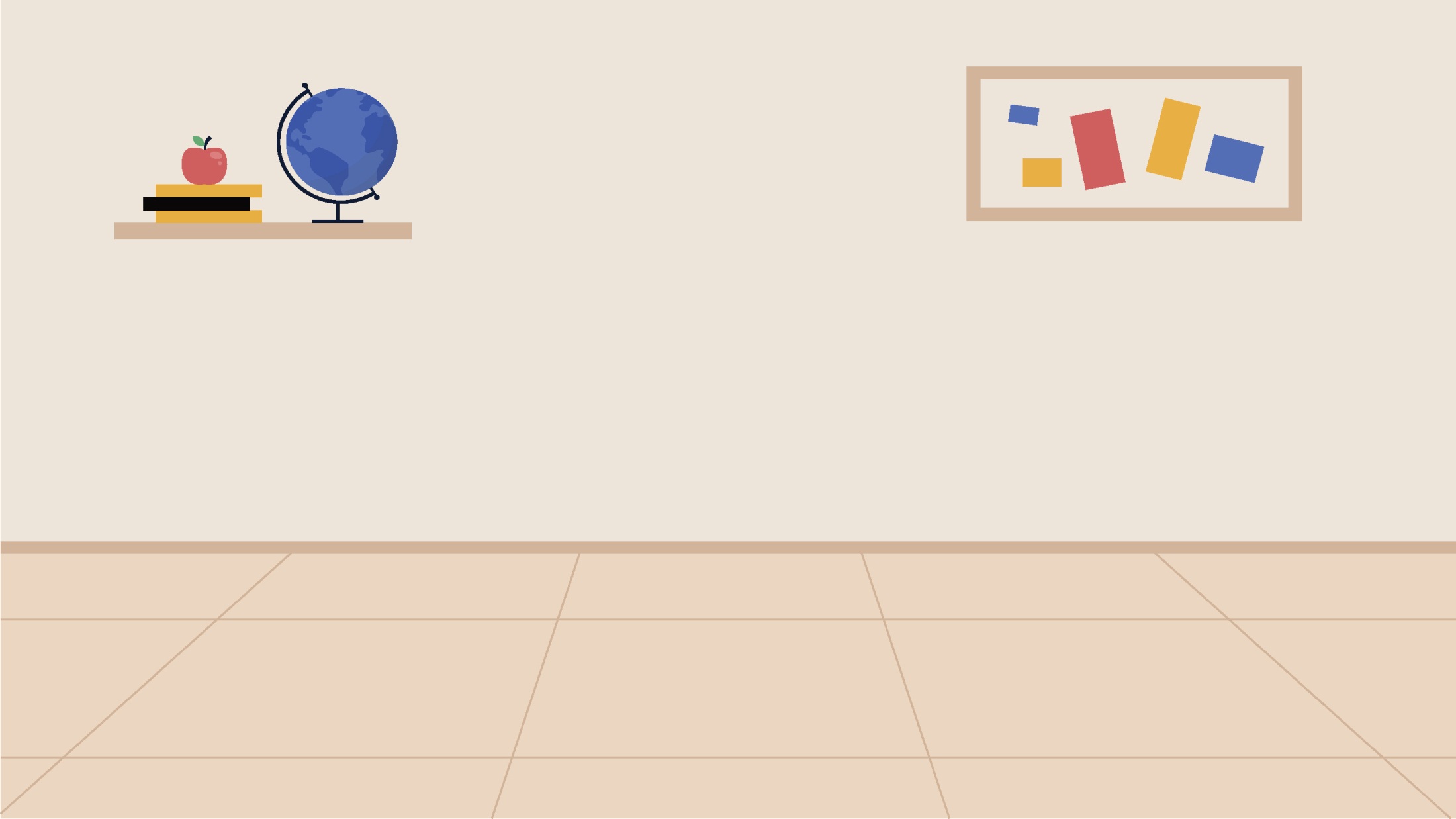 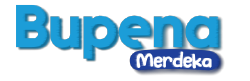 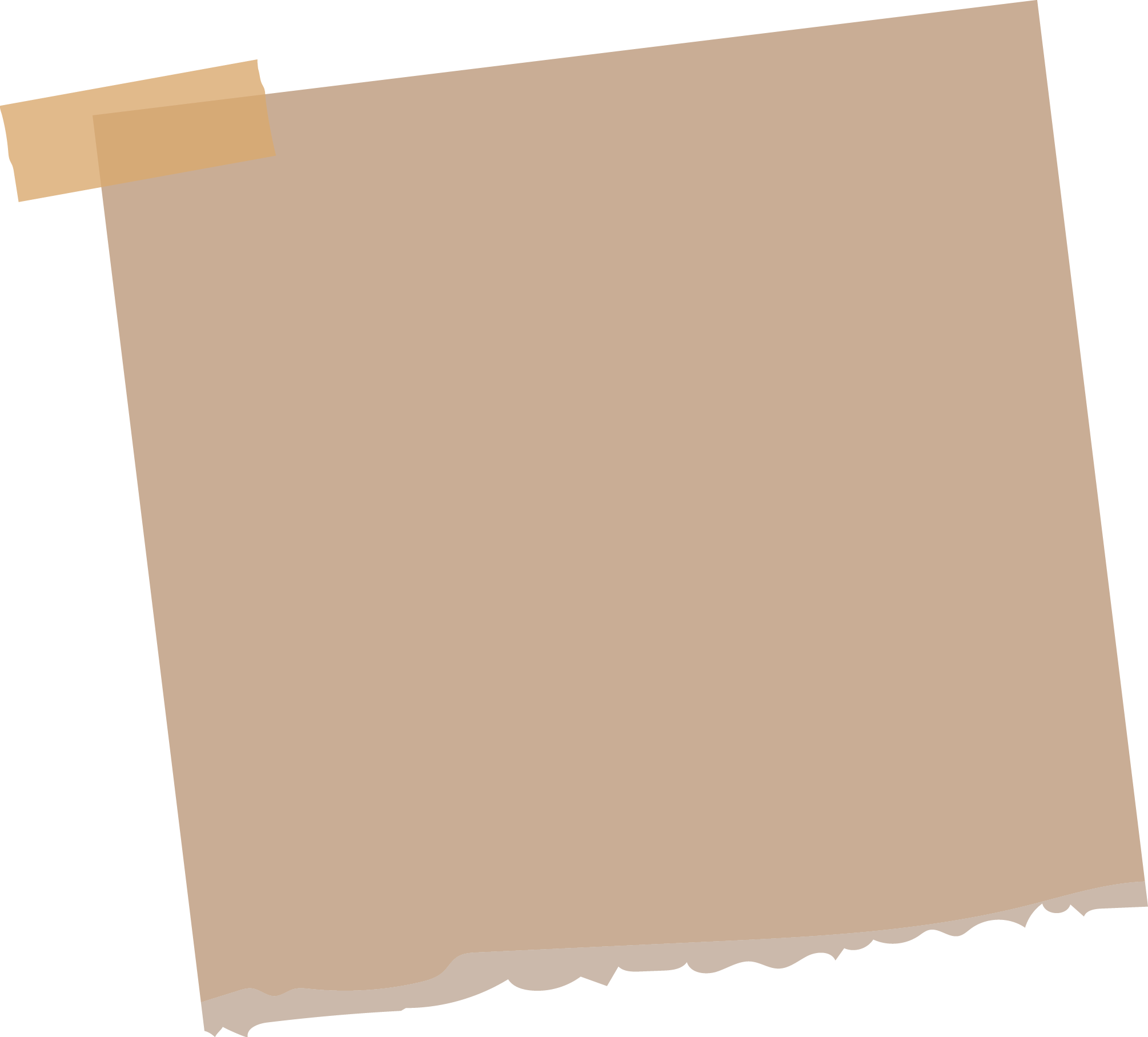 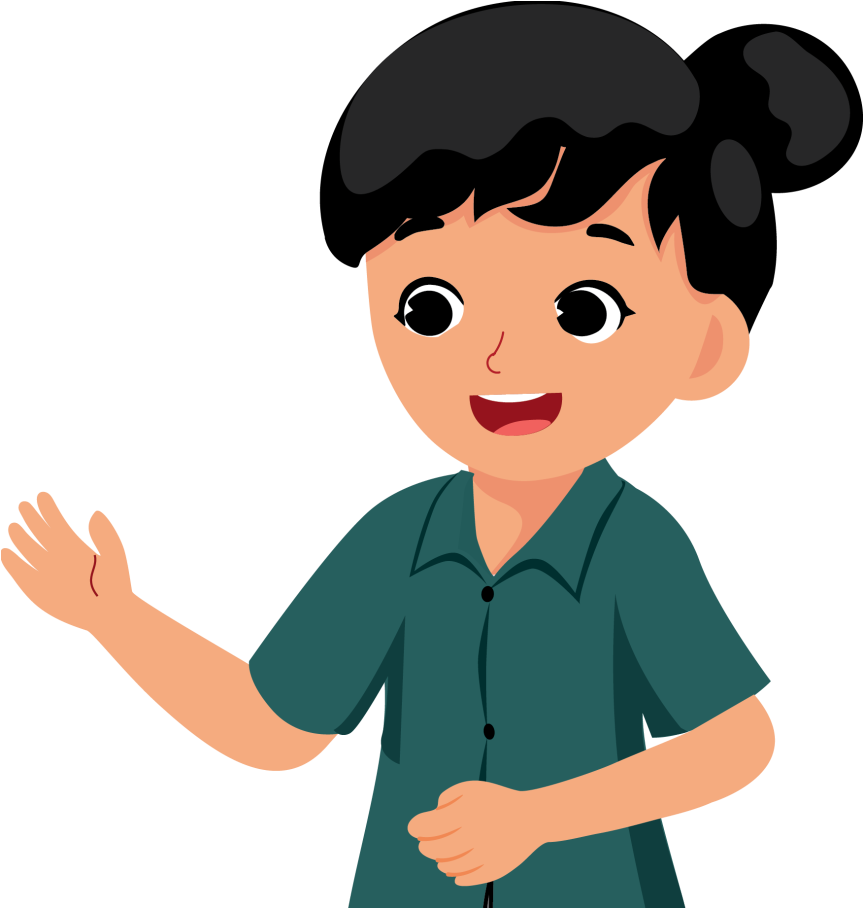 Teks deskripsi adalah teks yang berisi gambaran tentang suatu objek, tempat, atau peristiwa.
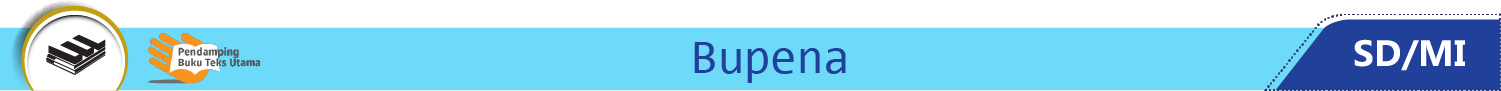 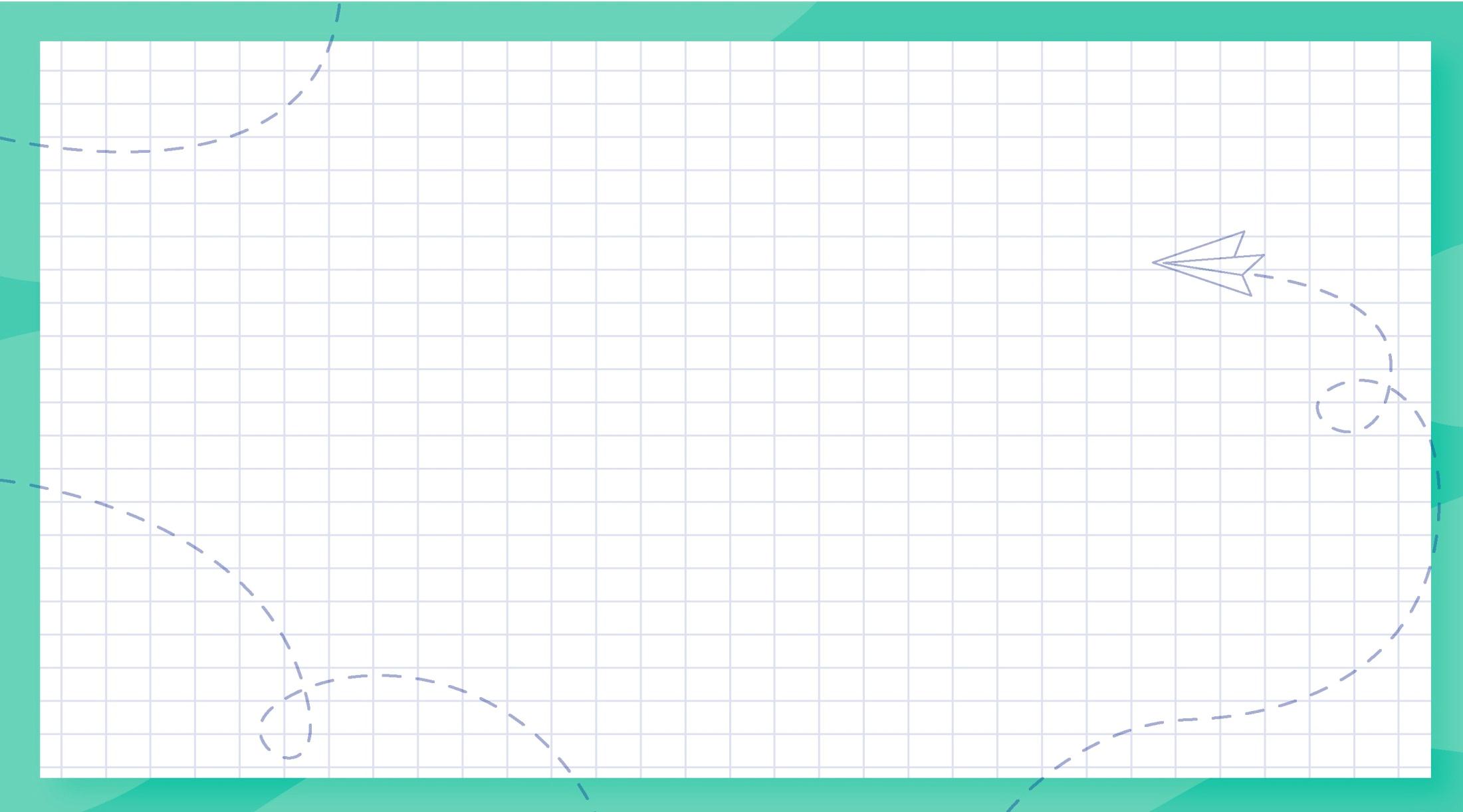 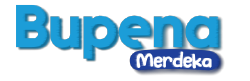 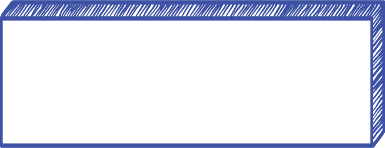 Langkah Membuat Teks Deksripsi
1.
2.
3.
4.
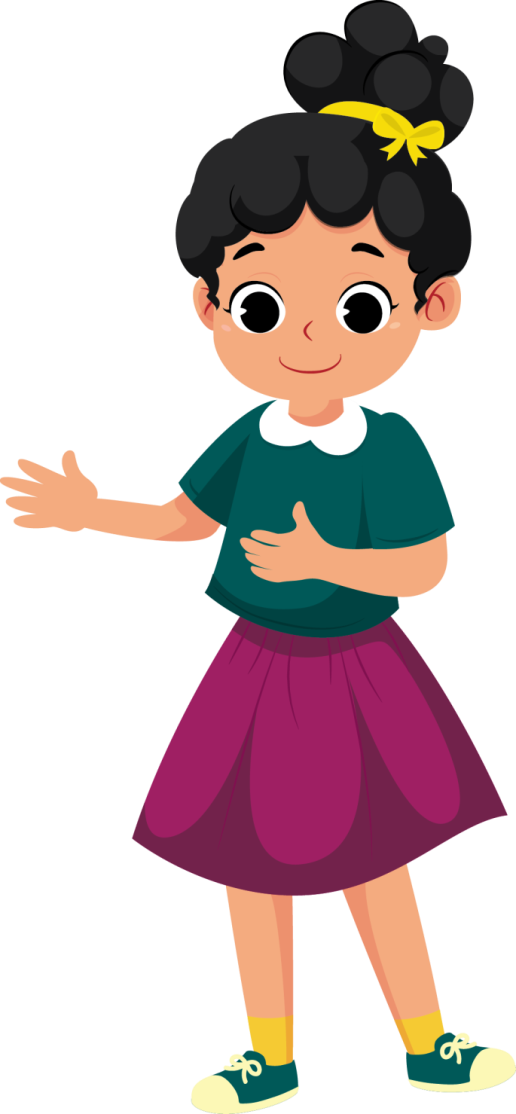 Tentukan objek tulisan.
Identifikasi objek.
Tulislah deskripsi umum tentang objek.
Tulislah deskripsi bagian tentang objek.
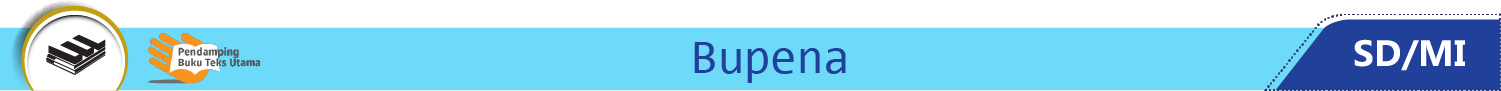